Sentence structure
Accuracy, variation, appropriateness, and conciseness


By sana ghaffar
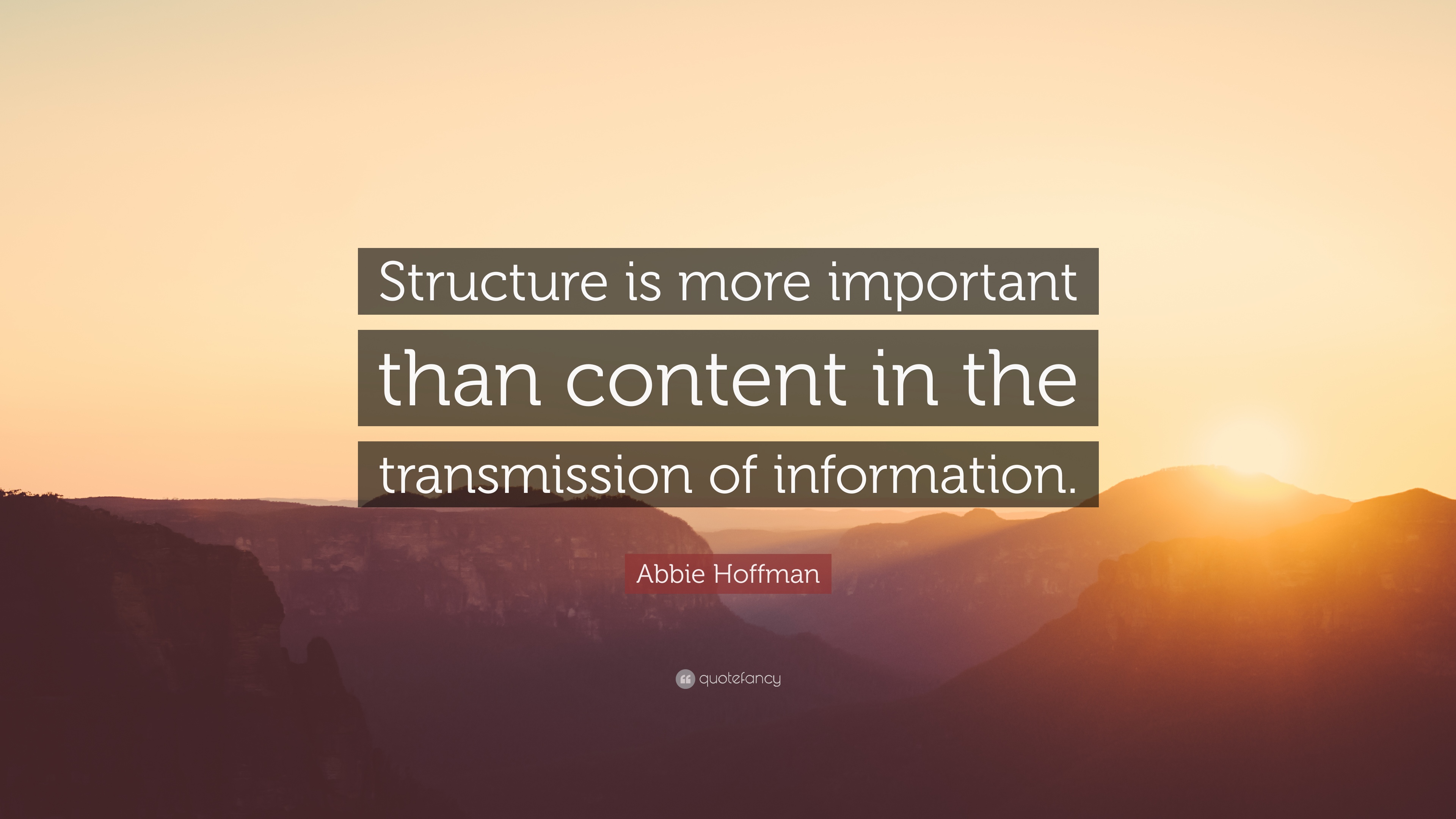 Questioning Session
Activity 1: which sentence is correct? What made you realize?
Tom cried because he fell from stairs. 
Because he stairs fell tom cried.

Students did not test for study. 
Students did not study for test.
Activity 2: what made the structures of these houses different
What sentence structure is…
Clarity of idea in mind
Clarity in writing 
Organizations lead towards comprehensions
Connection of different parts of speech is important
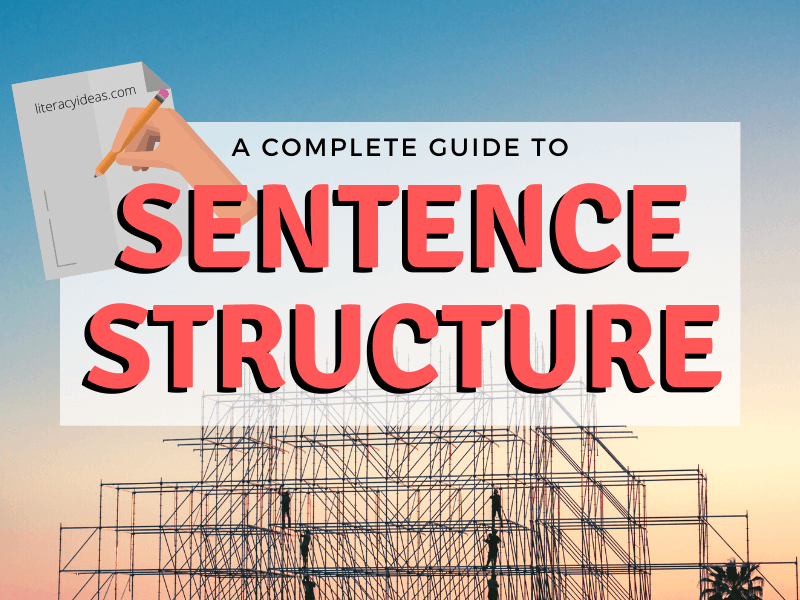 Exemplary text
Accuracy
What does accuracy in a text means?
Writing what you actually wanted to
Usage of language according to the field
Adopting the structure which  persuades the most
Accuracy conforms to your fact
Accuracy caters the perfect usage of punctuation, vocabulary and grammar
Activity 3: Which expression is accurate representation? And why?
1. The present researches confirms that Covid 19 is an airborne disease’
2. It is confirmed by the present researches that Covid 19 is an airborne disease
3. Covid 19 is an airborne disease is a research of present researchers
4. Covid 19 is an airborne disease is researched by present researchers.
Variation
What is variation in sentence?
Alternating structures of sentences
Variety of sentences make the reading easy 
Avoid monotony 
Lessens the repetition
It creates rhythm
Strategies of employing variation1. Varying Subject or Word Choice
Continued
2) Varying sentence length 
Over usage of long sentence causes lost of interest
Clarity is effected 
Purpose of writing is lost
Persuasion is impacted
Over usage of short sentences
Loss of linkages (coherence) 
Purpose becomes ambiguous
Continued…
Alternating sentence length
Short sentences: used for emphasis
Long sentences: used for factual information
3) Varying sentence type
These types are determined by dependent clause, independent clause and conjunction.
4 types:
Simple sentences
Compound sentences
Compound-complex sentences
Simple sentences
Independent clause
No conjunction
No dependent clause
The scientists’ discoveries are challenging the current patterns of living in a modern life.
Compound sentences
Two independent clauses
Joined through conjunction
(e.g. but, or, and, nor, yet, so)
There is delay in assignment submission but the students have finished working on them.
Compound-complex sentences
Multiple independent clauses
At least one or more dependent clause
Conjunctions
For example:
Due to rising cases of Covid-19 and violation of rules by general public, the government imposed lockdown.
Activity 4: detect the sentence type in the excerpt given below
Appropriateness
Appropriateness of language
Language according to audience and purpose
Alignment of readers
Argument supported
Levels of language formality
Deceitful language and Euphemisms
Slang and idiomatic expressions
In-group jargon
Level of language formality
Writing according to audience expectations and purpose
Writing for application (formal writing)
Letter to friend (semi-formal) 
Humorous or special interest magazine (informal writing)
For example
In-group jargon
Specialized language used by certain group of individuals
For example diglossia, fricative, isogloss
Usage of jargon impacts the credibility 
The purpose of writing is lost
Slang and idiomatic expression
Usage of slang (y’all, cool, gonna)
Idiomatic expressions (poking nose, spill the beans)
These words are informal and inappropriate
Deceitful language and euphemisms
Avoid language with deceitful purposes
Avoid expression which covers (pacifies) wrong, unethical or harsh notions
Its suitable to use euphuism otherwise
Using persons with disabilities or differently-abled persons than handicapped, or disabled persons.
Conciseness
Concision in academic writing
Usage of effective words
Usage of strongest words is mandatory than using of the fewest
Weak and unnecessary words must be prohibit
Strategies
Replace several vague words with more powerful and specific words: 
Usage of specific words than ambiguous ones
Can employ nouns, verbs and adjectives which are close to corresponding description
Can search on thesaurus or words
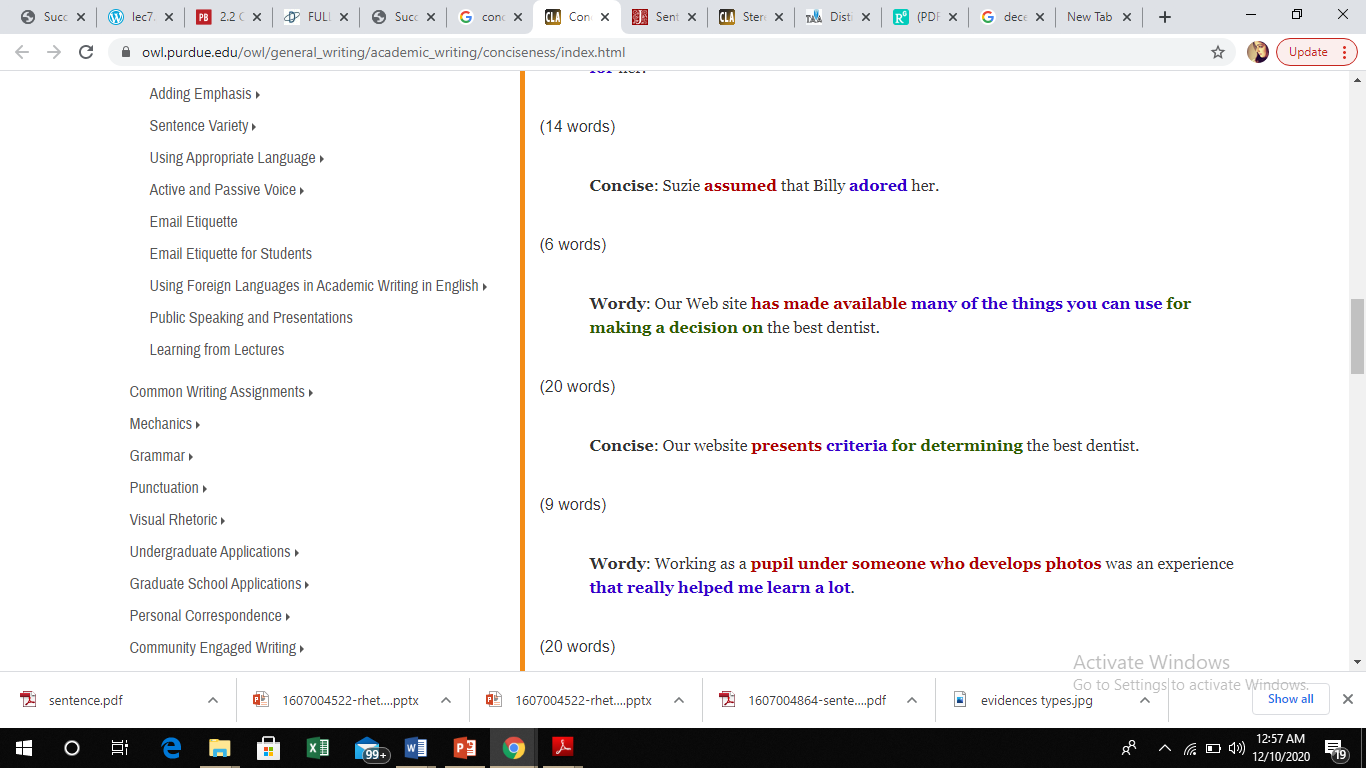 Continued…
2) Interrogate every word in a sentence
Check every word and its worth
Otherwise delete or replace
For example: 
The teacher demonstrated some of the various ways and methods for cutting words from my essay that I had written for class
Concise: The teacher demonstrated methods for cutting words from my essay.
Continued…
3) Combine sentences
Merging sentence where necessary 
Zero impact on worth
Example: Ludwig’s castles are an astounding marriage of beauty and madness. By his death, he had commissioned three castles.
Concise: Ludwig’s three castles are an astounding marriage of beauty and madness.